Figure 1 TRUST trial: post-implant follow-up scheme for 15 months. Three monthly (total 5) guideline-based4 ...
Eur Heart J, Volume 35, Issue 20, 21 May 2014, Pages 1345–1352, https://doi.org/10.1093/eurheartj/ehu066
The content of this slide may be subject to copyright: please see the slide notes for details.
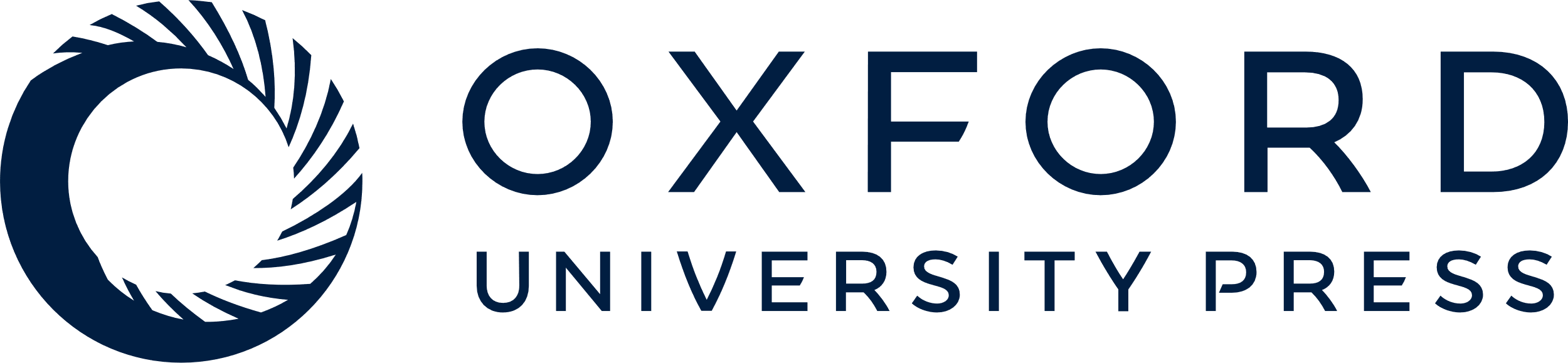 [Speaker Notes: Figure 1 TRUST trial: post-implant follow-up scheme for 15 months. Three monthly (total 5) guideline-based4 evaluations were prescribed in both study arms. All were in-person (IPE) in Conventional. In Home Monitoring, evaluations were always remote, but at 3 and 15 months were followed by in-person, i.e. remote management was exercised solely for the interim 12 months.


Unless provided in the caption above, the following copyright applies to the content of this slide: © The Author 2014. Published by Oxford University Press on behalf of the European Society of Cardiology.This is an Open Access article distributed under the terms of the Creative Commons Attribution Non-Commercial License (http://creativecommons.org/licenses/by-nc/3.0/), which permits non-commercial re-use, distribution, and reproduction in any medium, provided the original work is properly cited. For commercial re-use, please contact journals.permissions@oup.com]